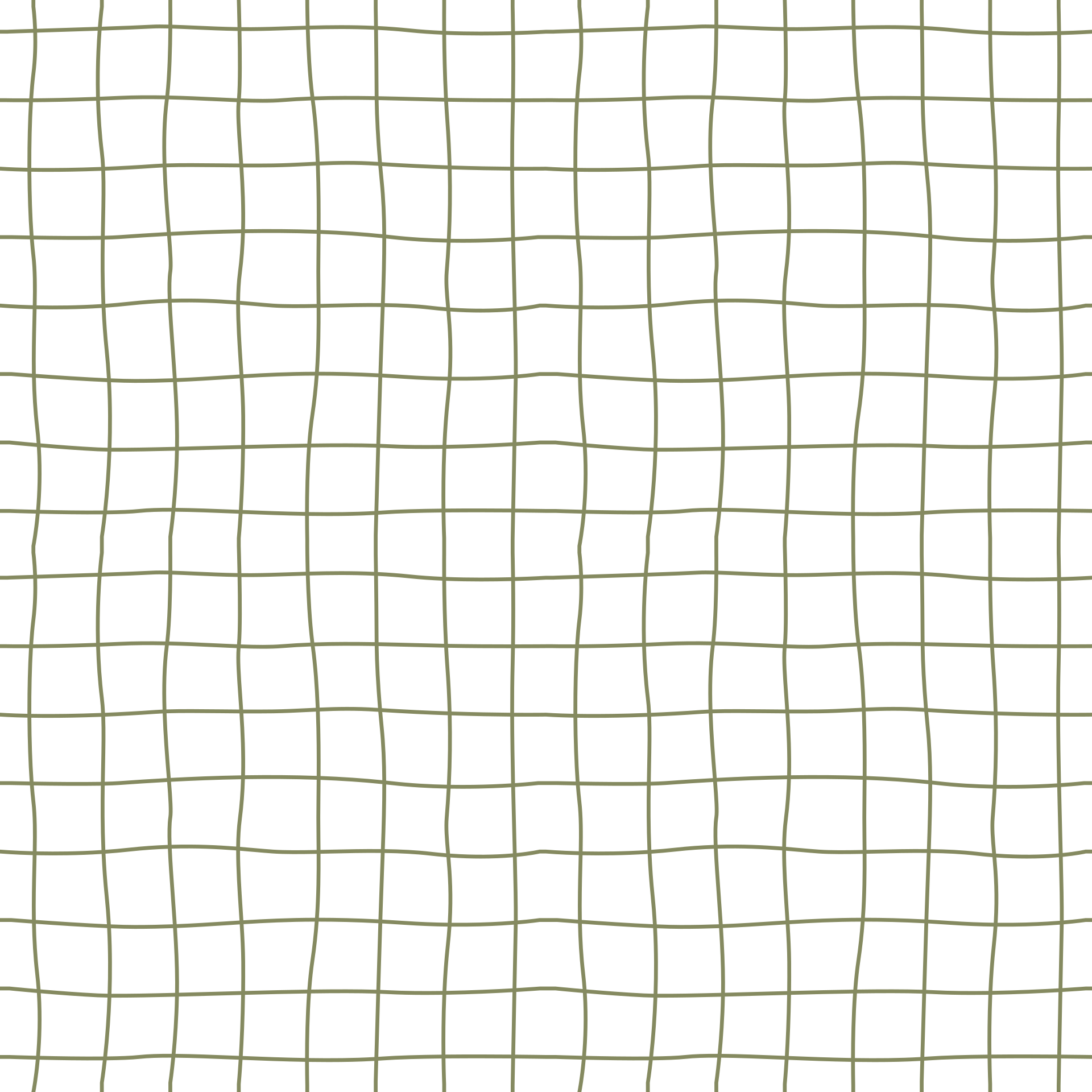 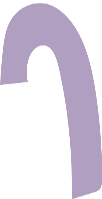 CHÀO MỪNG CẢ LỚP 
ĐẾN VỚI BÀI HỌC HÔM NAY!
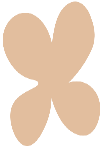 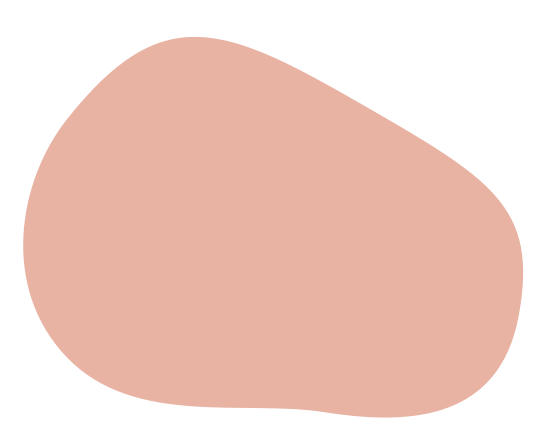 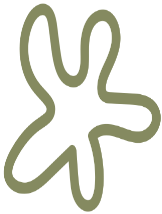 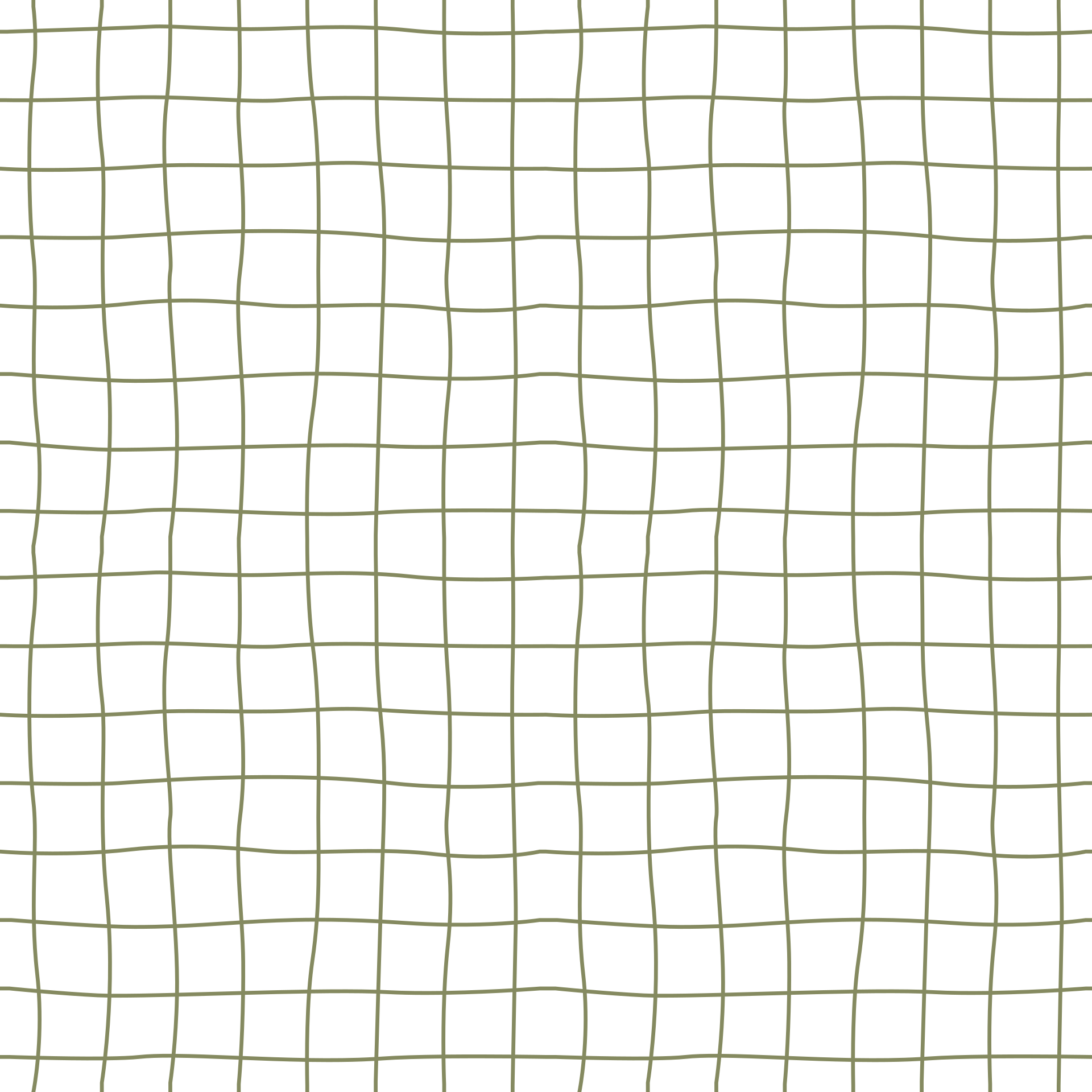 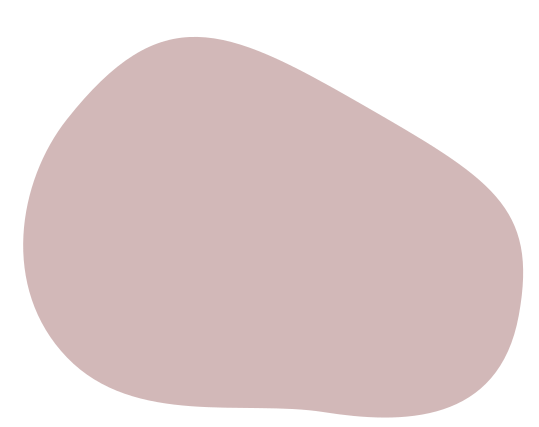 KHỞI ĐỘNG
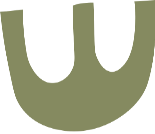 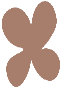 Khái niệm biến cố; khái niệm các loại biến cố chắc chắn, biến cố không thể, biến cố ngẫu nhiên.
Khoảng giá trị biểu thị khả năng xảy ra của xác suất của biến cố, kí hiệu xác suất của biến cố.
Công thức thức tính xác suất trong trò chơi gieo xúc xắc.
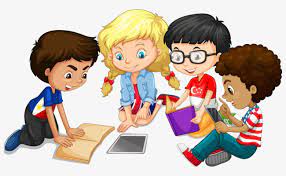 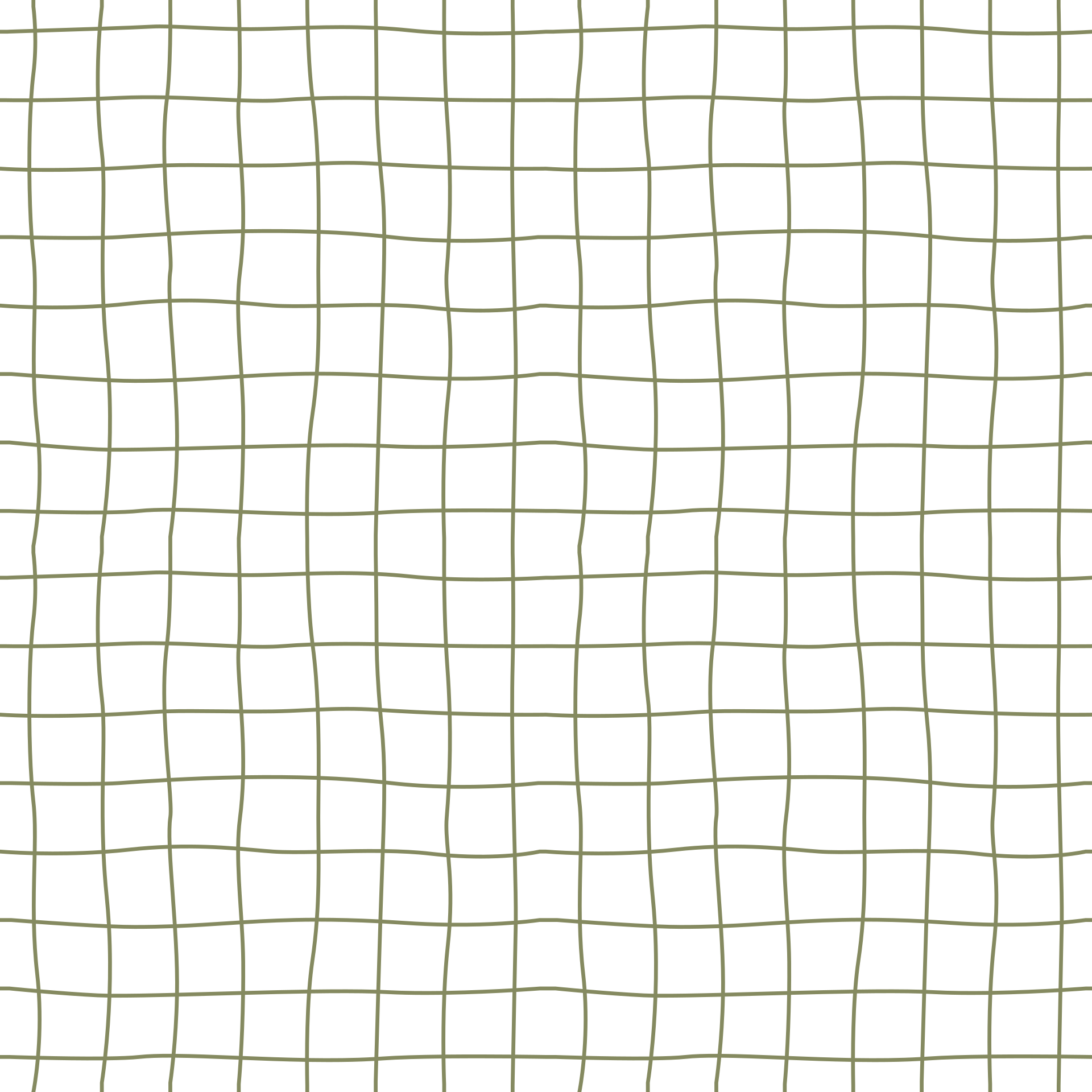 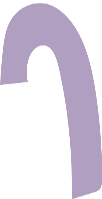 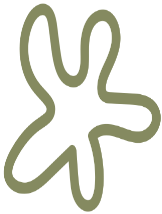 Kết quả
Các sự kiện, hiện tượng xảy ra trong tự nhiên hay trong một phép thử nghiệm được gọi là một biến cố.
Biến cố chắc chắn là biến cố luôn xảy ra.
Biến cố không thể là biến cố không bao giờ xảy ra.
Biến cố ngẫu nhiên là biến cố không thể biết trước là nó có xảy ra hay không.
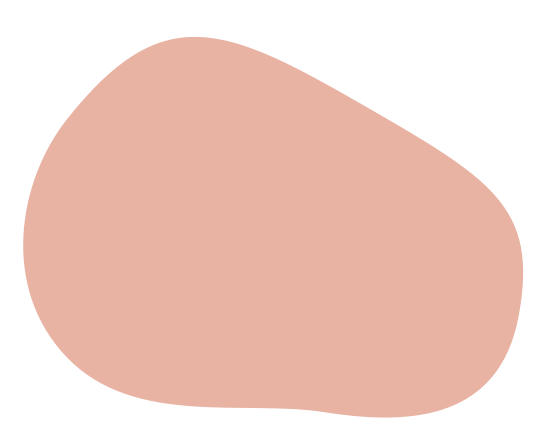 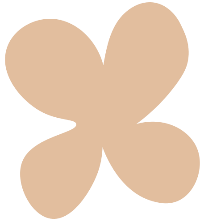 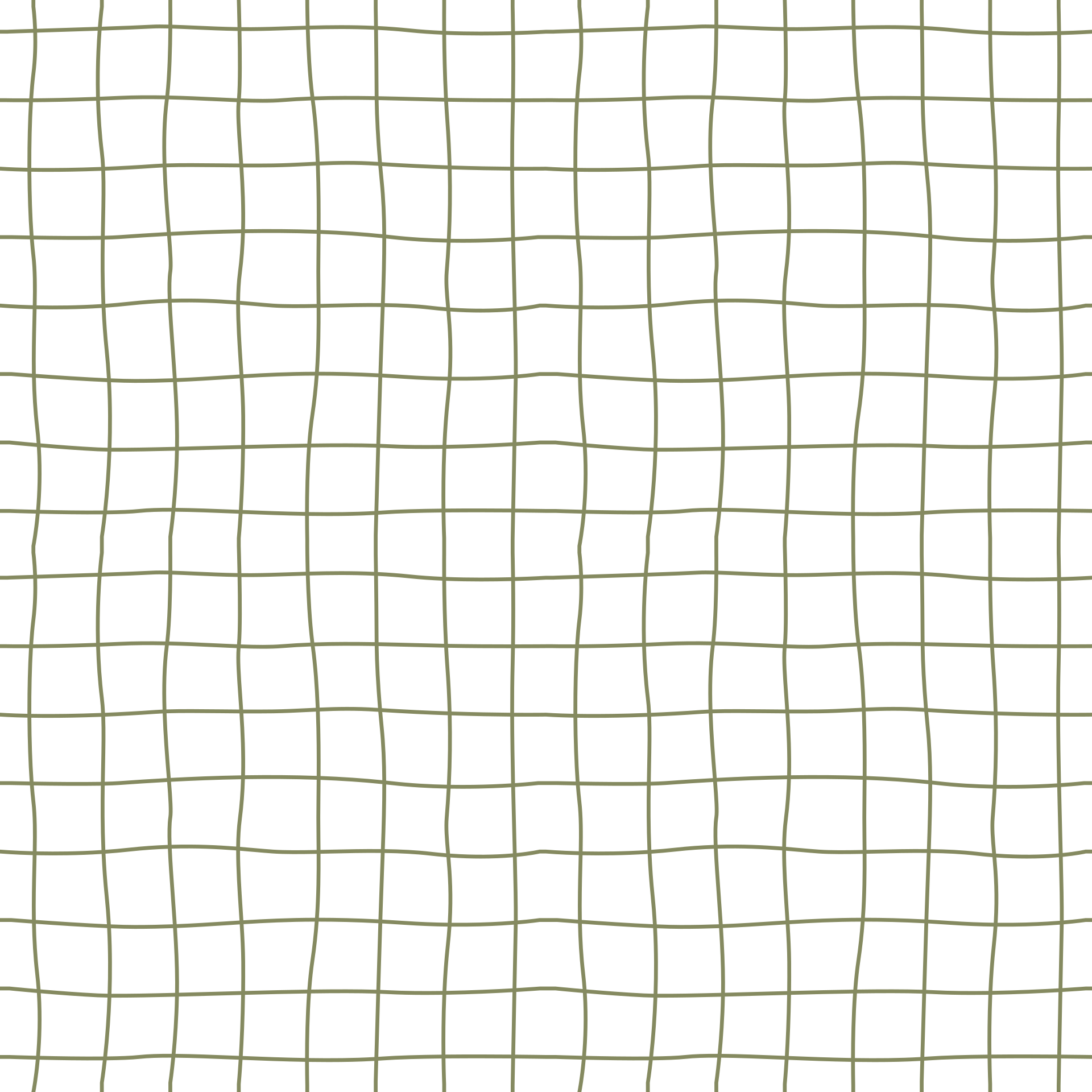 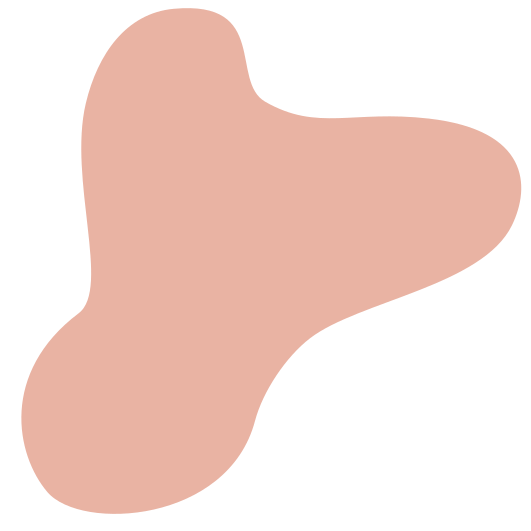 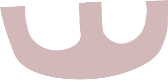 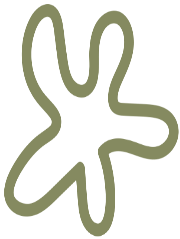 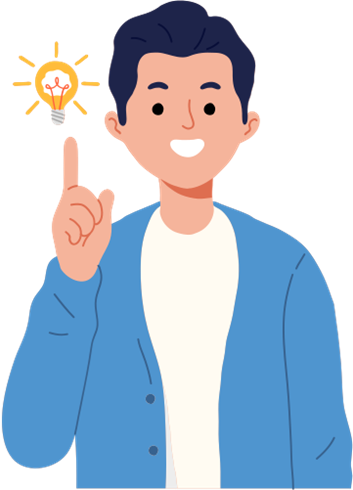 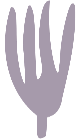 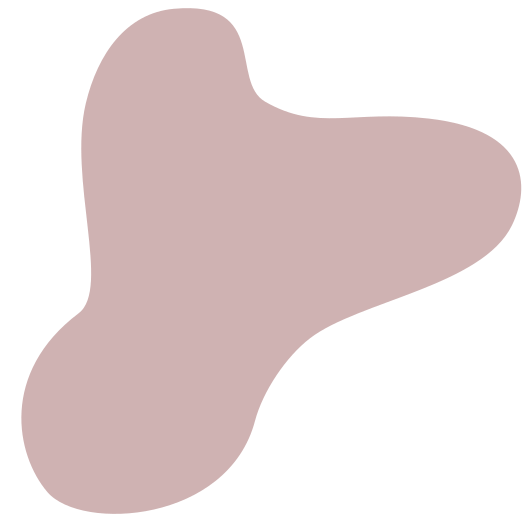 TUẦN 33 -TIẾT 62
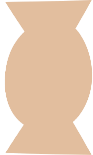 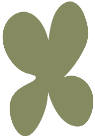 VÒNG QUAY MAY MẮN
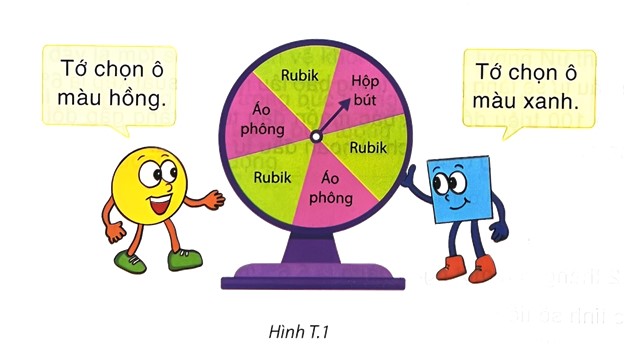 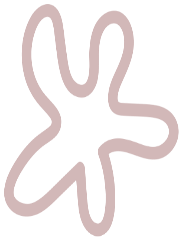 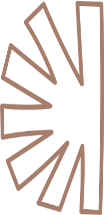 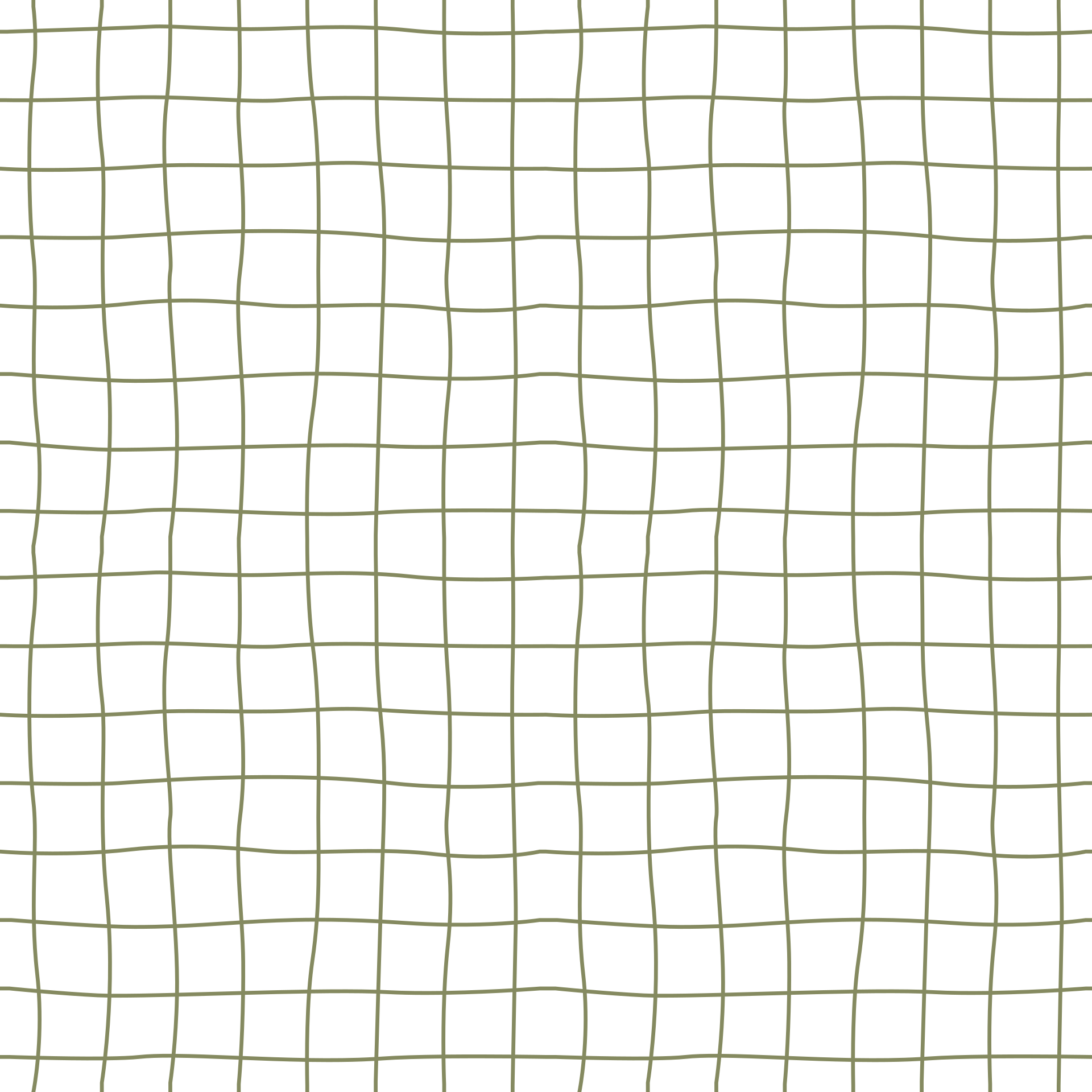 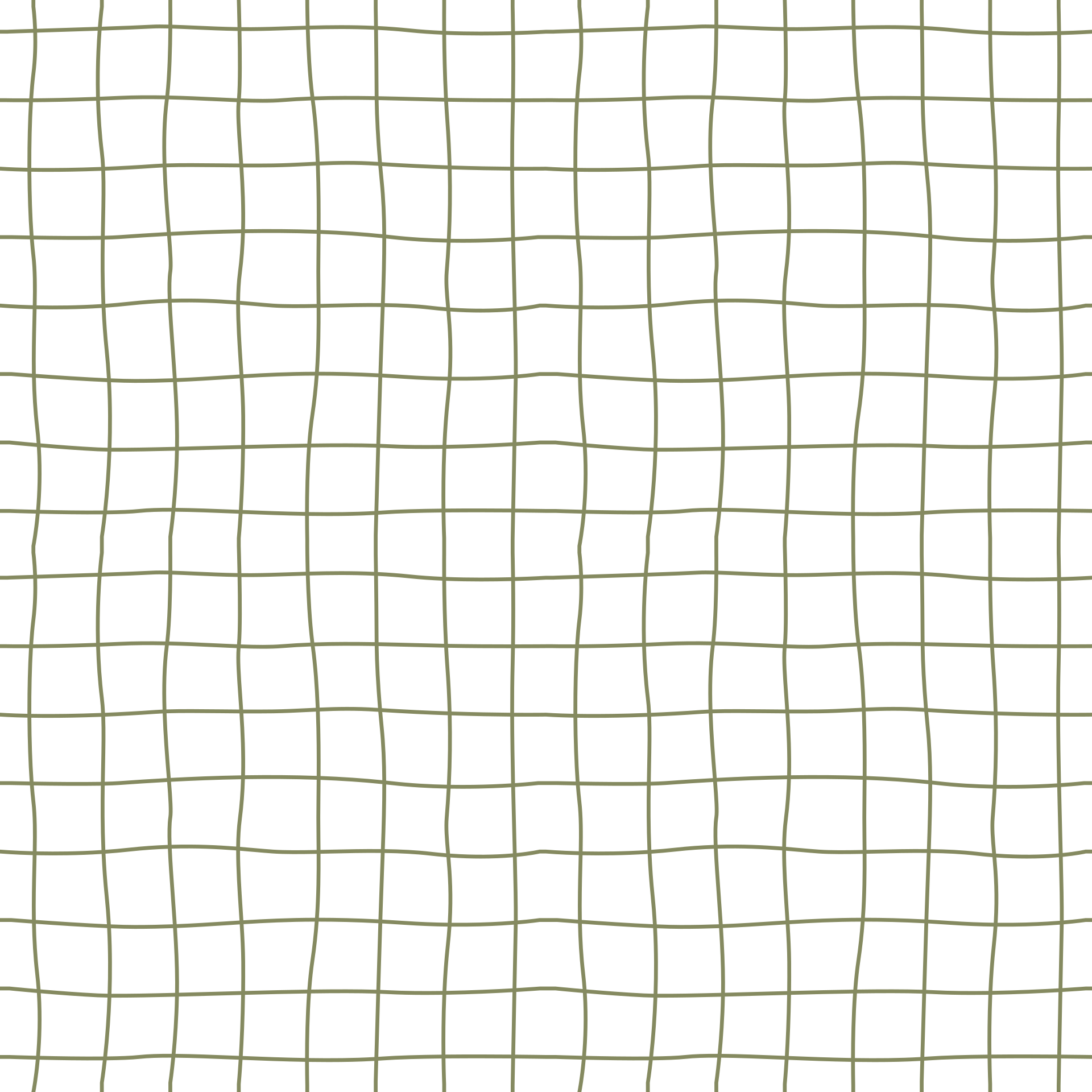 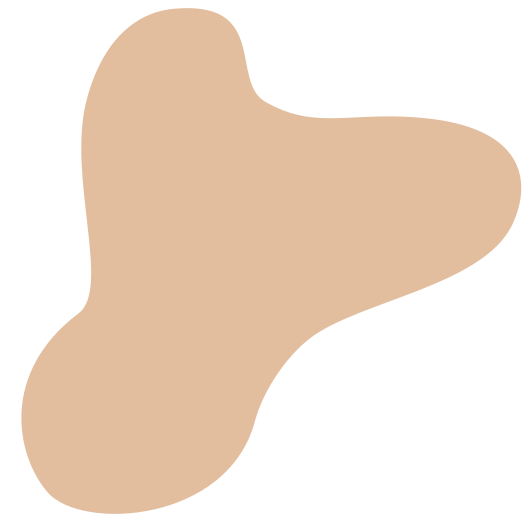 Luật chơi
Quay miếng bìa, nếu mũi tên chỉ vào ô màu xanh thì Vuông thắng cuộc, nếu mũi tên chỉ vào ô màu hồng thì Tròn thắng cuộc. Người thắng cuộc nhận được phần thưởng ghi ở trong ô mũi tên chỉ vào.
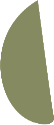 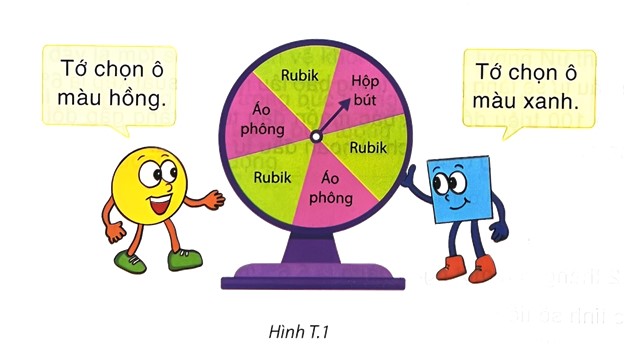 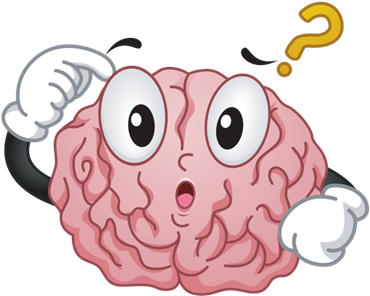 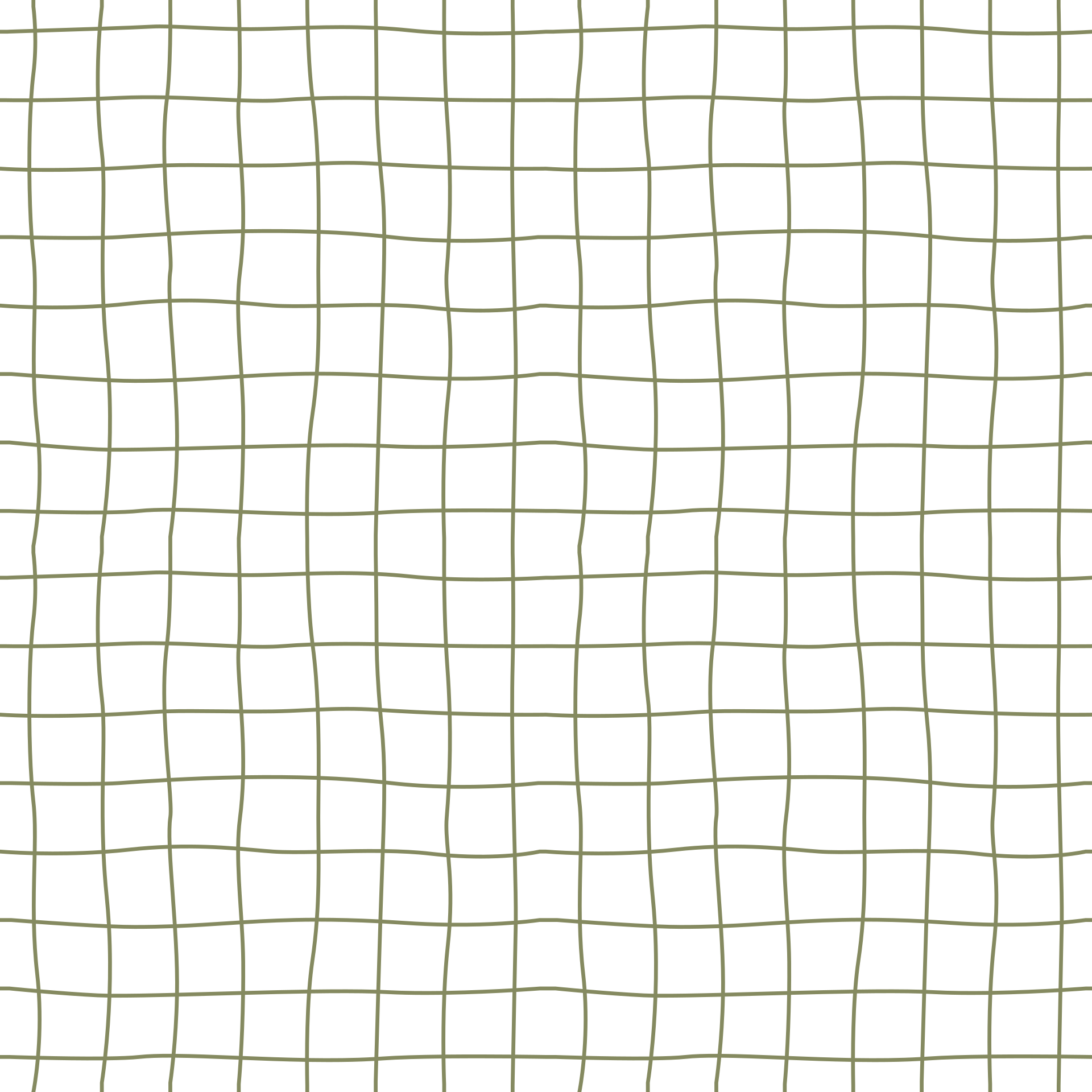 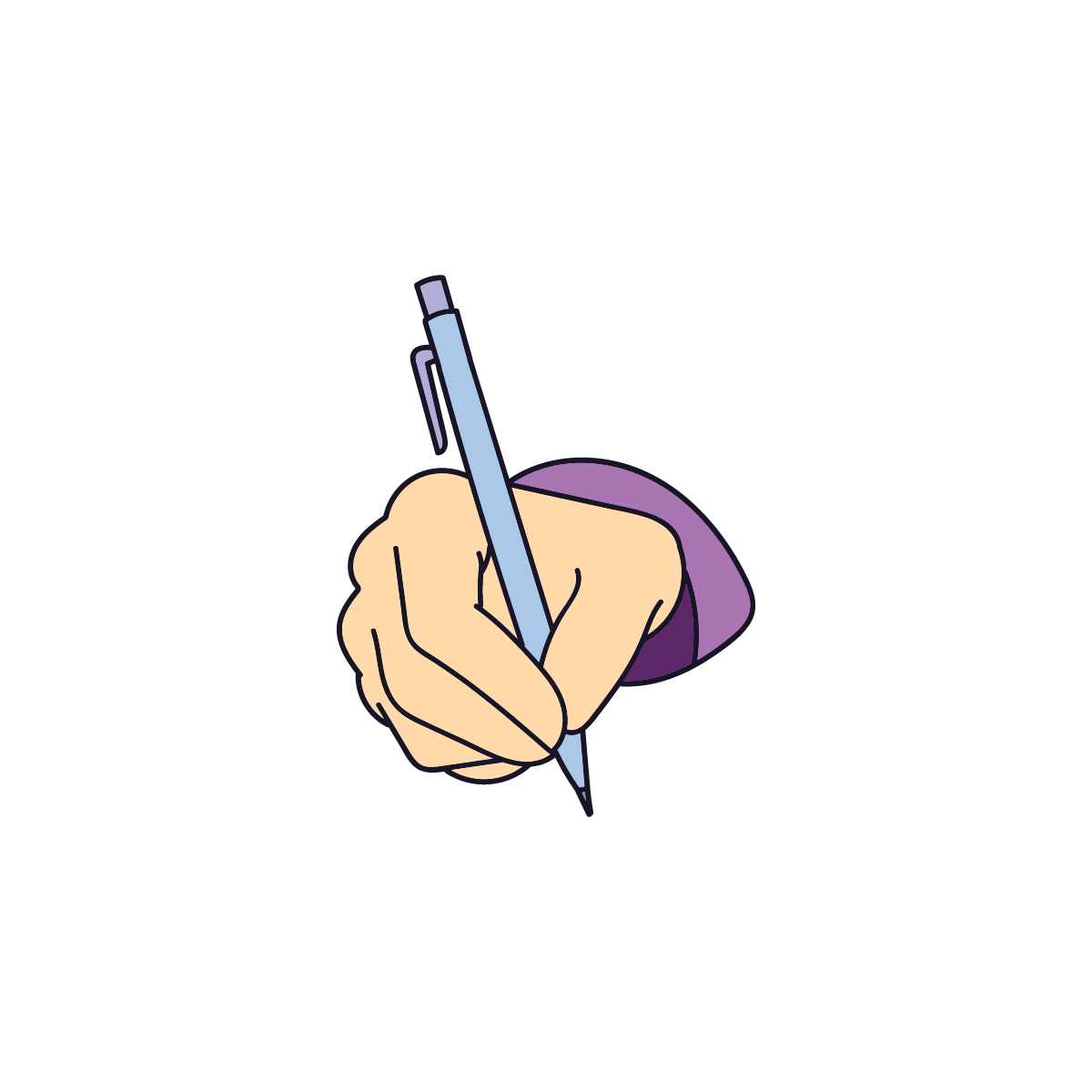 Hướng dẫn:
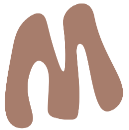 Bước 1:
Em đọc luật chơi trên và thảo luận xem:
Hai biến cố "Vuông thắng", "Tròn thắng" có đồng khả năng không? 
Xác suất Vuông, Tròn nhận được phần thưởng nào là cao nhất (rubik, áo phông hay hộp bút)?
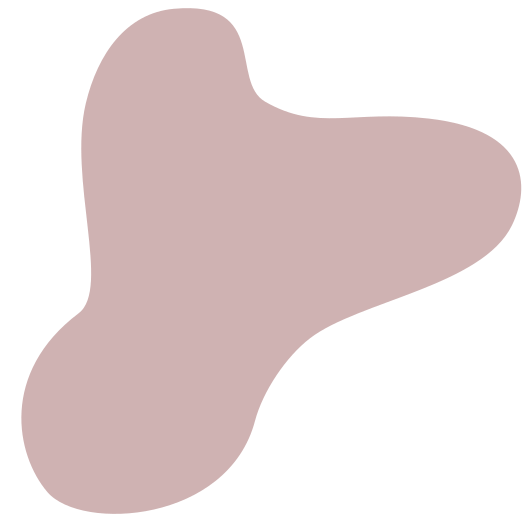 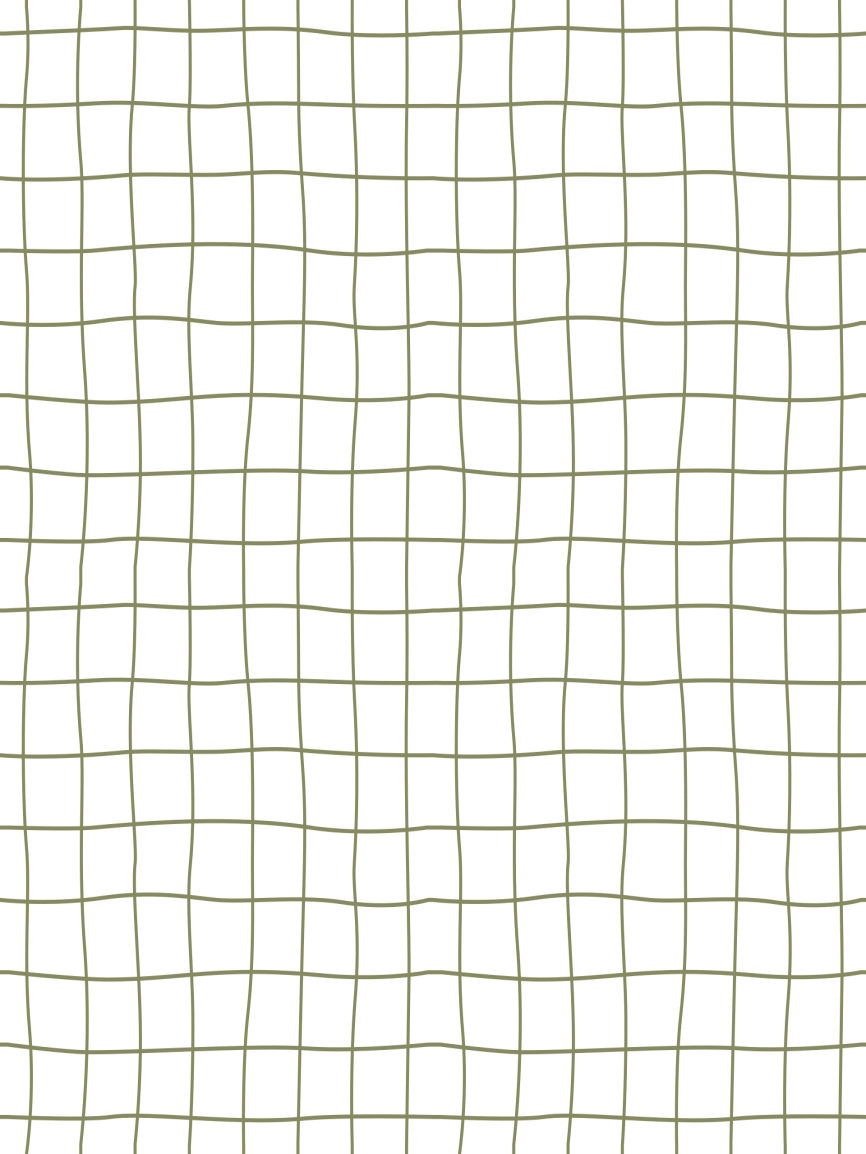 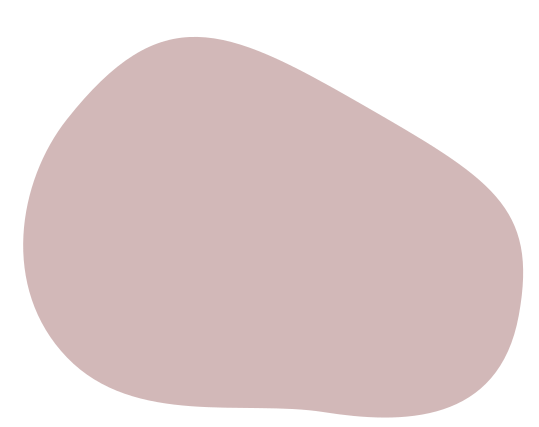 Bước 2:
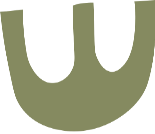 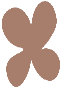 Chia lớp thành từng cặp để chơi. Một bạn đóng vai Vuông, một bạn đóng vai Tròn. Mỗi cặp thực hiện chơi 10 lần. Mỗi lần chơi xác định xem bạn nào thắng, phần thưởng là gì và ghi kết quả theo mẫu Bảng T.1.
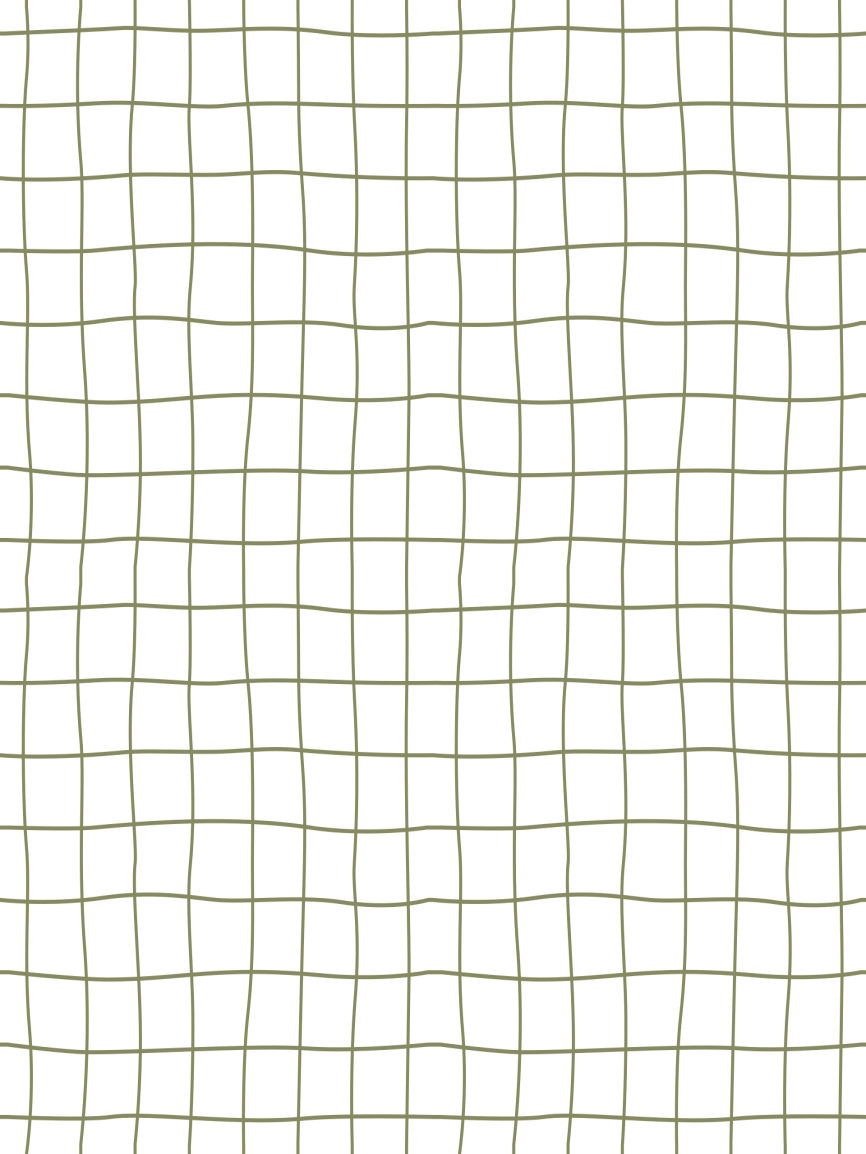 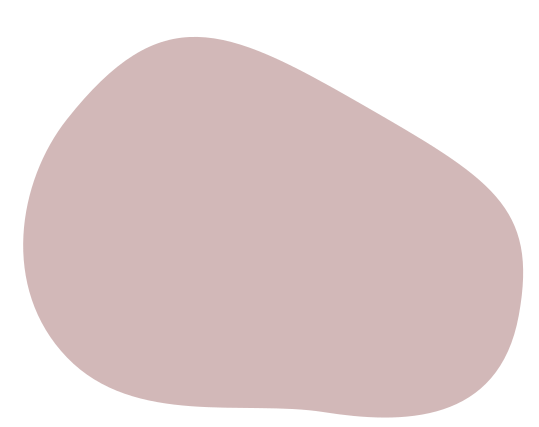 Bước 3:
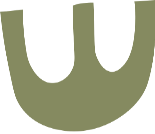 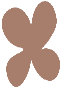 Thống kê lại kết quả chơi của cả lớp theo mẫu Bảng T.2 và Bảng T.3.
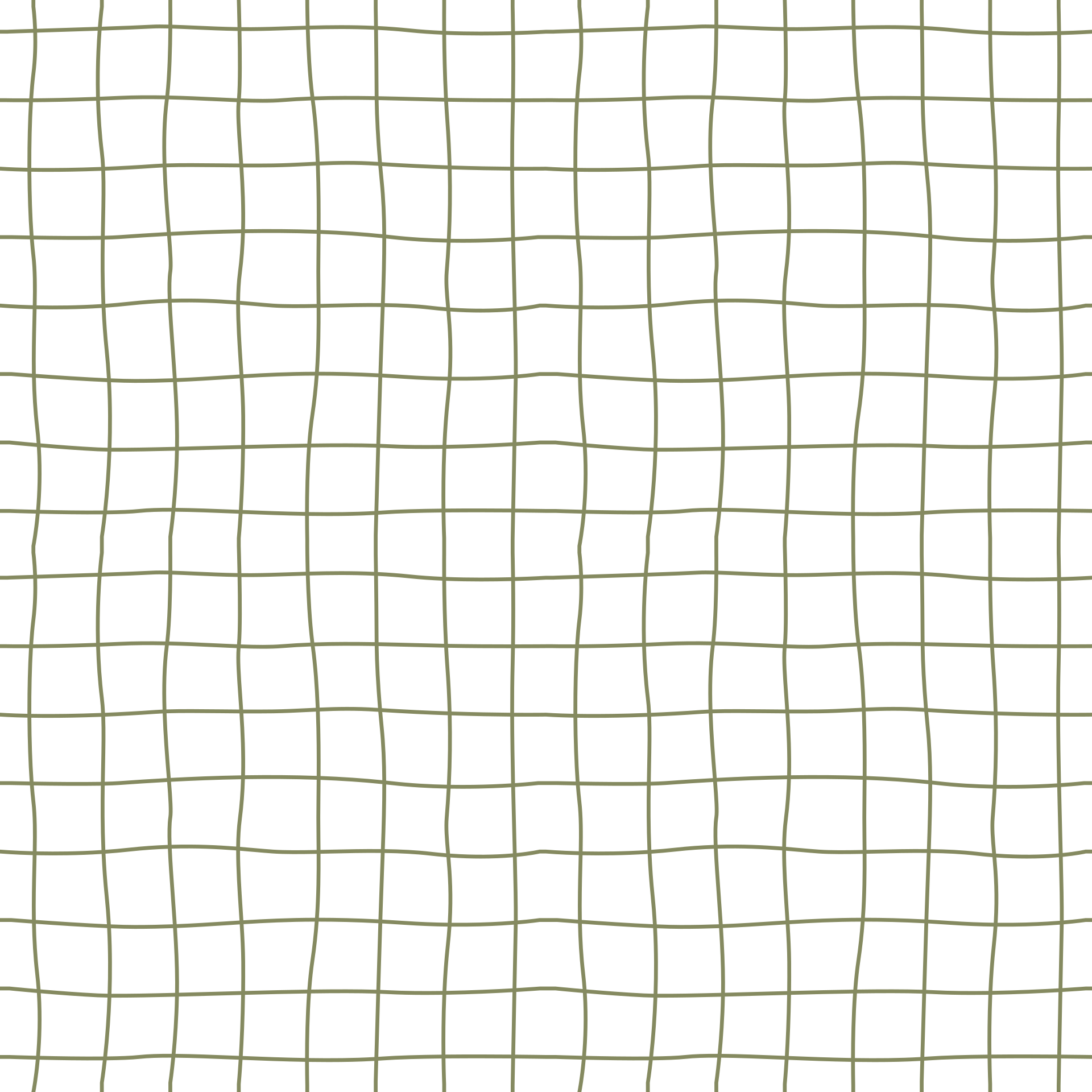 Bước 4:
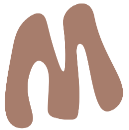 Từ dữ liệu Bảng T.2, em hãy tính xác suất thực nghiệm của các sự kiện "Vuông thẳng", "Tròn thắng". 
Từ dữ liệu Bảng T.3, em hãy cho biết phần thưởng nào Vuông và Tròn được nhận là nhiều nhất. 
So sánh kết quả thu được với nội dung thảo luận trong Bước 1 và rút ra kết luận.
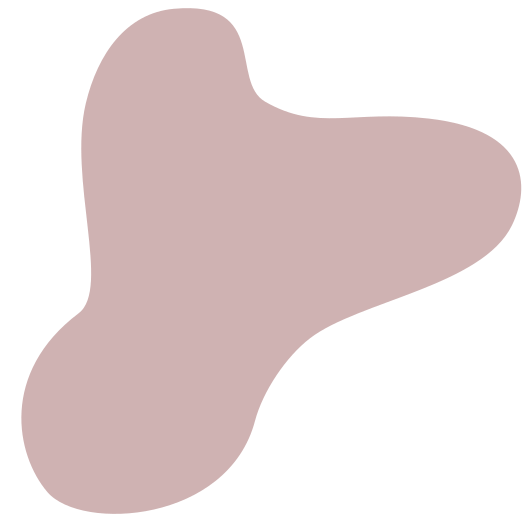 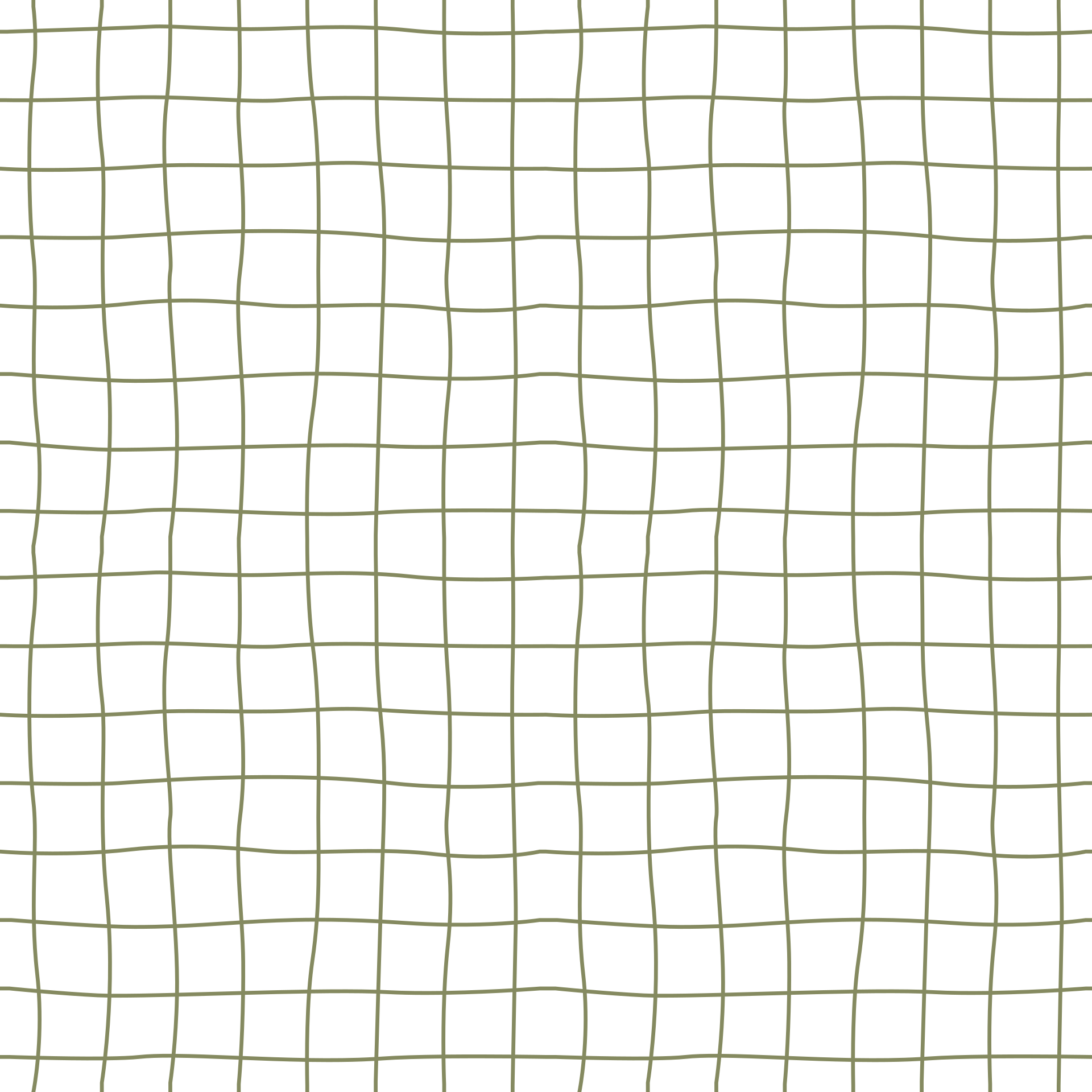 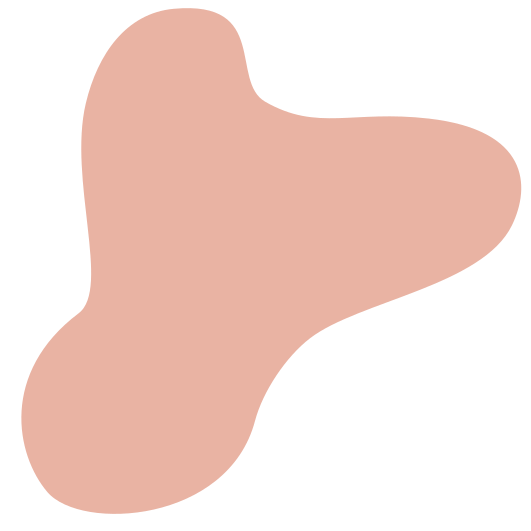 HƯỚNG DẪN VỀ NHÀ
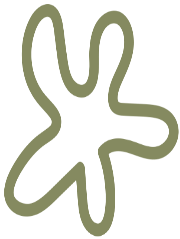 01
02
03
Đọc và xem trước bài mới.
Ôn tập kiến thức đã học
Hoàn thành bài tập trong SBT
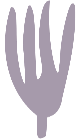